CATÁLOGO EDUCASH
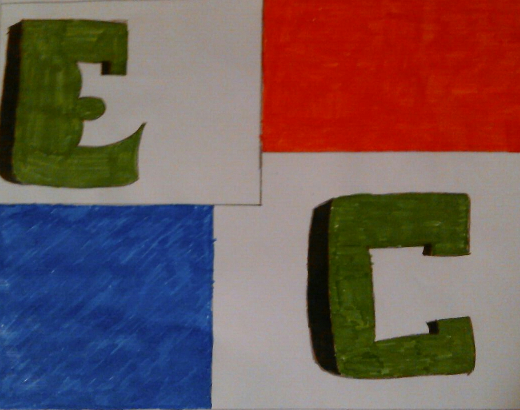 ALIMENTACIÓN
Millenarium Aceite de Olive – Virgen Extra
Millenarium es un aceite virgen extra, Cuenta con la mayor densidad de olivos milenarios del mundo. Es un aceite de buena calidad que se ha convertido en una tradición de Castellón.
PRECIO: 7 Euros
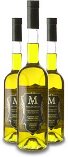 MIEL
Está compuesta de una selección de variada de flores, no contiene ingredientes añadidos. El jarabe recogido de los colmenares se deja reposar para que de esta manera sea mas fácil la recogida.
PRECIO: 7 Euros
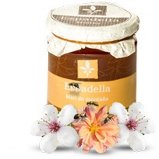 TRUFA
Para poder utilizarlo en la cocina en un amplia vaariedad de recetas, acompañando a cualquier tipo de carne, huevos o un simple pan con aceite.

PRECIO:18 Euros
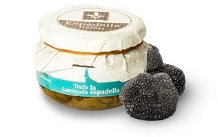 PERDIZ
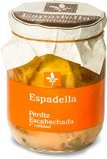 La perdiz ha sido un ave de caza muy solicitada en las mejores mesas. El escabeche de este producto hace que su sabor sea exquisito.

PRECIO:12 Euros
ROSQUILLETAS
Es una deliciosa receta artesanal con 15 años de tradición.Las rosquilletas son un producto típico de la panadería artesanal de la Comunidad Valenciana, lo que nos diferencia son los ingredientes naturales. Existen diversas variedades: con o sin sal, pimentón, chocolate, pipas…
PRECIO: 2€/UNIDAD.
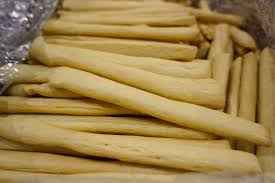 LICOR DE NARANJA
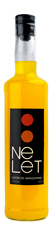 Este licor expresa y recoge toda la esencia y aroma de las mejores mandarinas cultivadas en la plana.
PRECIO 10 €
LICOR DE LIMÓN
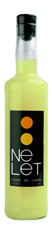 Este licor expresa y recoge todos los gustos de los mejores limones de nuestra província.
PRECIO: 10€
PAPAS
Ideal para comer entre horas (almuerzo,  merienda o aperitivo) acompañando a cualqueir refresco.
PRECIO 2 €
CACAHUETES
Fruto seco para disfrutar antes de comer, es saludable .


PRECIO 2 €
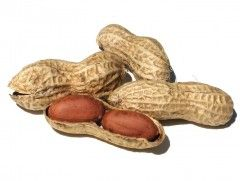 ALTRAMUCES
Aperitivo típico de las fiestas valencianas. Tiene rico sabor


PRECIO 2 €
CORTEZAS
Aperitivo hecho del cerdo, ideal para picotear entre comidas

PRECIO 2,50 €
BISUTERÍA
Bisutería Exclusiva con los cuadros de Maria Griñó
Todos estos productos son únicos en el mercado. Colaboramos con Bubukim, tenemos los derechos de los cuadros de Maria Griñó.
Nuestra bisuteria es la digitalización de una serie de cuadros, en miniatura, en una gran variad de productos: camafeos, pendientes, broches….
BROCHES  precio: 8 euros
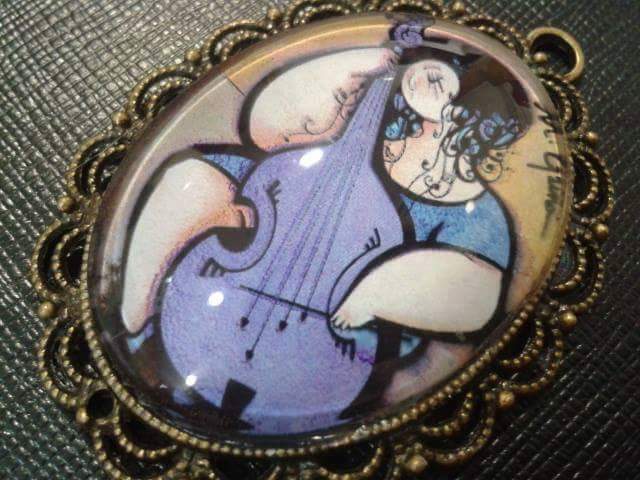 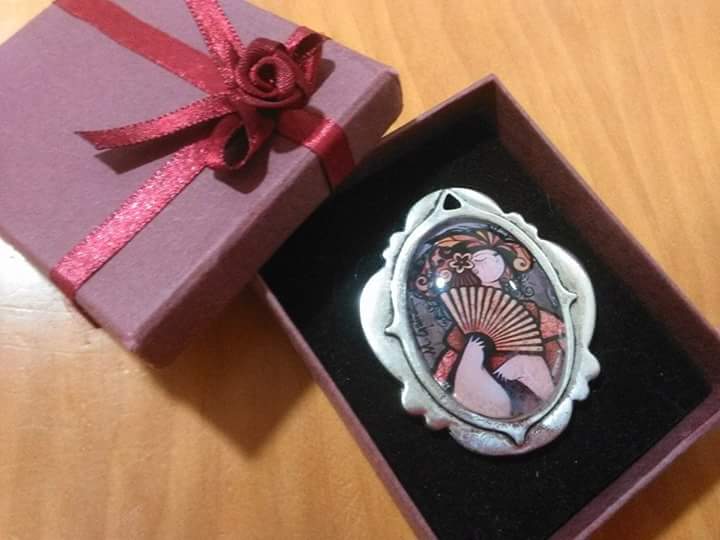 COLLARES precio: 10 euros
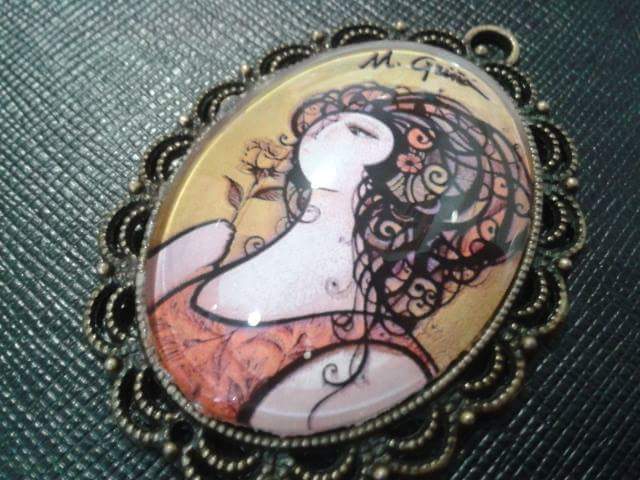 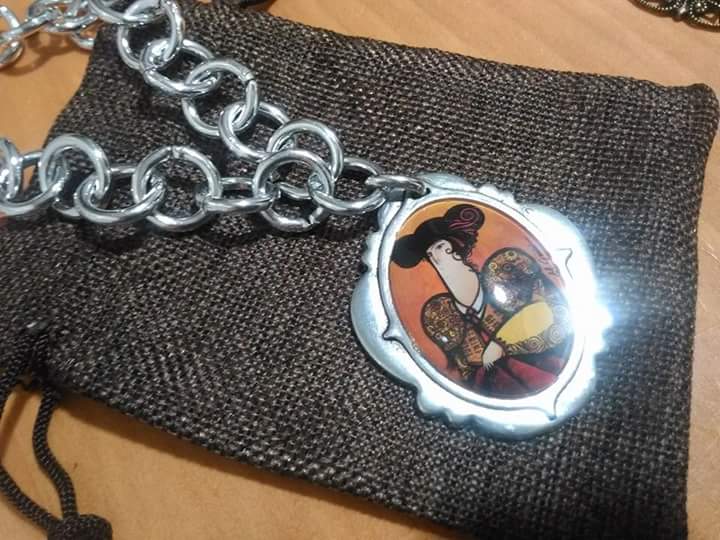 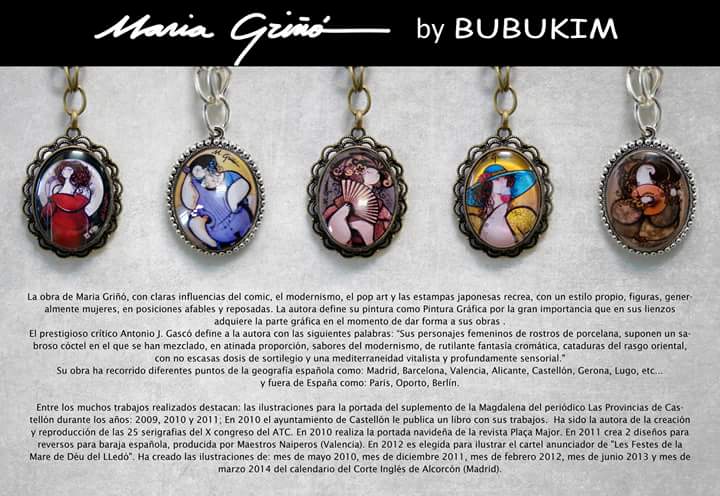 FIESTAS CASTELLÓN
CASTELLONERA
Broche hecho a mano de una muñeca con el traje regional de Castellón


PRECIO 7€
BLUSÓN Y PAÑUELO MAGDALENA
En nuestras fiestas fundacionales, es muy típico vestir este blusón negro, con un pañuelo anudado al cuello (verde o a cuadros)
PRECIO BLUSÓN: 22 EUROS
PRECIO PAÑUELO: 15 EUROS
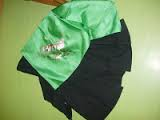 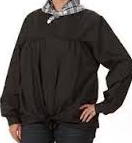 CD CASTELLÓN
BANDERIN
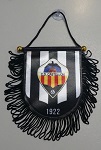 PRECIO: 12 euros
CAMISETA PRIMERA EQUIPACIÓN
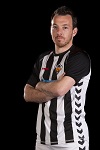 PRECIO: 50 euros
CAMISETA SEGUNDA EQUIPACIÓN
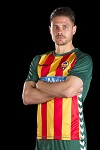 PRECIO: 50 euros
TAZA
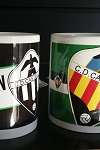 PRECIO: 12 euros
Gastos de transporte no incluidosiva incluido